МРЦ Северо-Запад
УФПС Архангельской области
Архангельск, 2019 г.
Карта региона
Общая информация
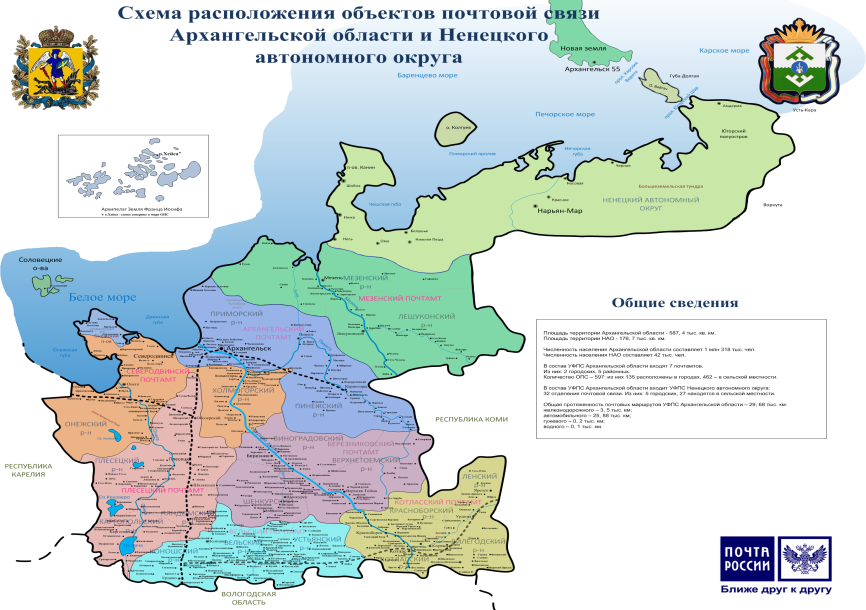 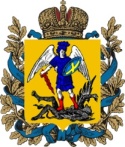 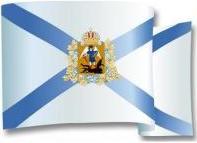 Административный центр
г. Архангельск
Площадь –   587,4 тыс. кв. км.
Население  – 1155 тыс. чел.
.
Логистика
1 МСЦ, 20 сортировочных узлов;
1 АТП, 19 площадок выпуска автомобилей;
16 пунктов обмена с почтовыми вагонами;
232 транспортных средства;
509 автомобильных маршрутов;
21 пункт обмена с авиатранспортом;
4 магистральных железнодорожных
	маршрута;
21 маршрут гужевого транспорта;
47 маршрутов водного транспорта;
В 2017 – 2018 гг. введено 13 единиц новой техники
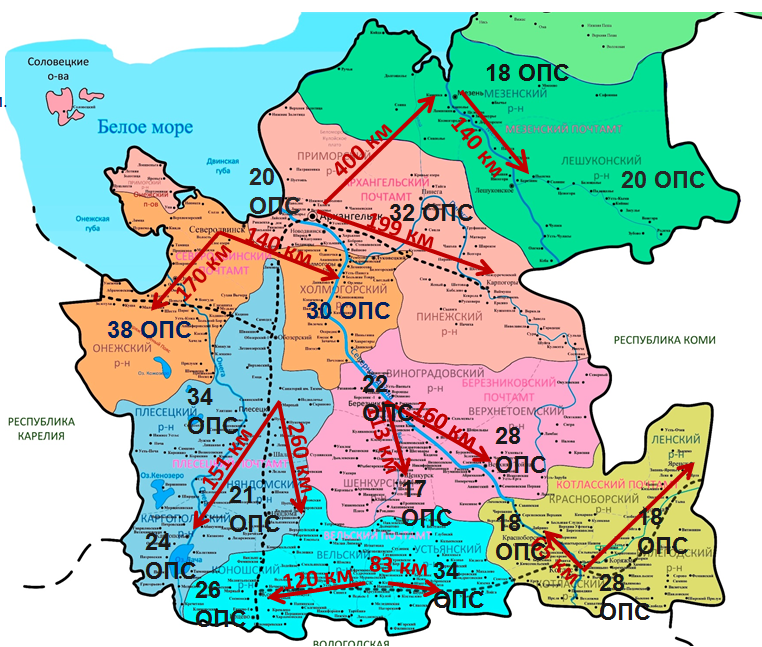 Развитие «Почта Банка»
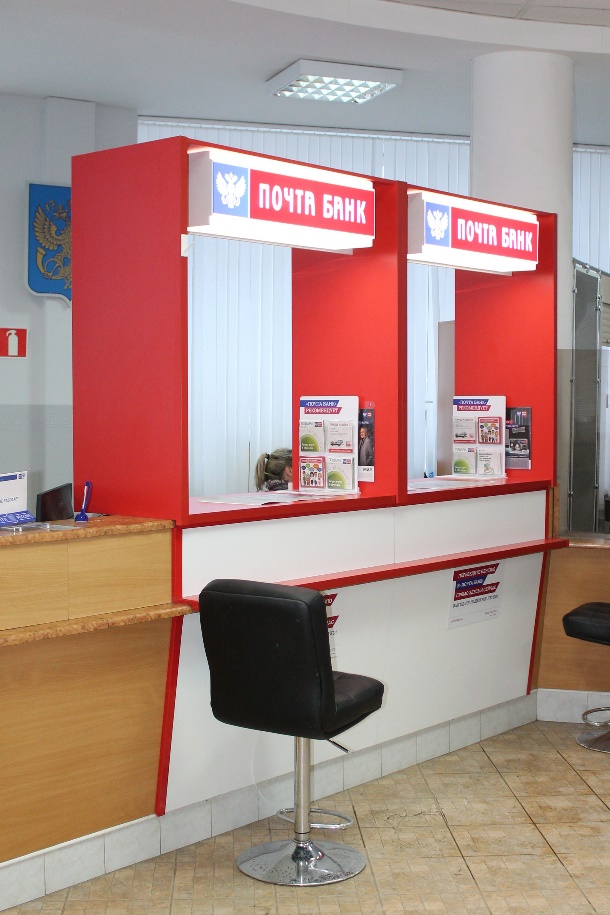 190 операционных окон
Окон «Банк» – 65 
Окон «Почта» - 125
Пин падов - 704 в 393 ОПС
Банкоматов - 46
Обеспечение  доступности современных  финансовых услуг для
всех жителей Архангельской области
Проект МПКТ
Мобильный платежный кассовый терминал – терминал приема платежей в режиме on-line с использованием мобильной (ККМ).

Используется 270 шт. в 262 ОПС
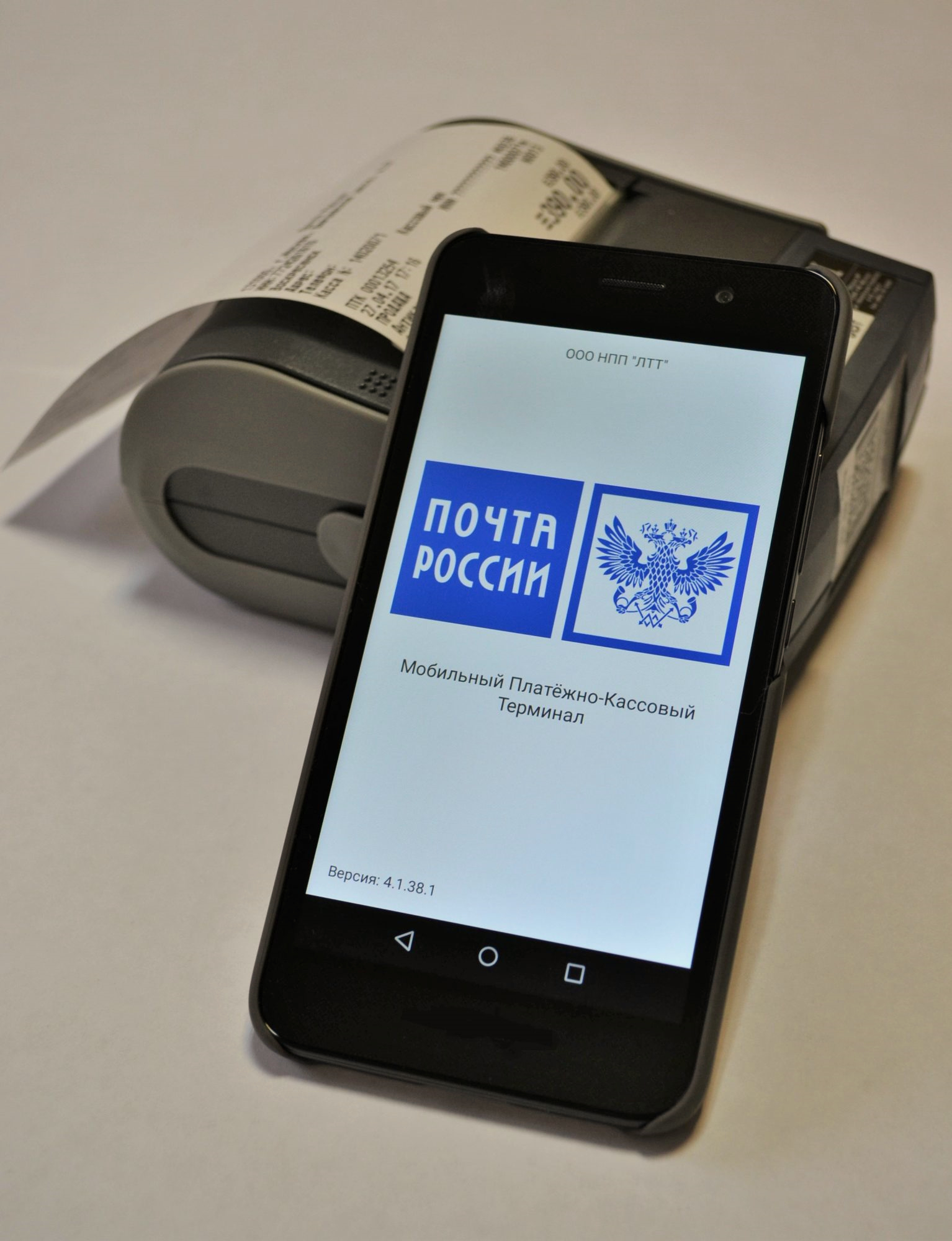 Финансовые услуги и социальные сервисы
78% выплат на дому
пенсионных выплат 140443 клиентам;
социальных пособий  154146 клиентам.
На 2019 г. запланировано совместно с Министерством здравоохранения Архангельской области и Министерством труда, занятости и социального развития создание рабочей группы по мониторингу состояния здоровья населения.
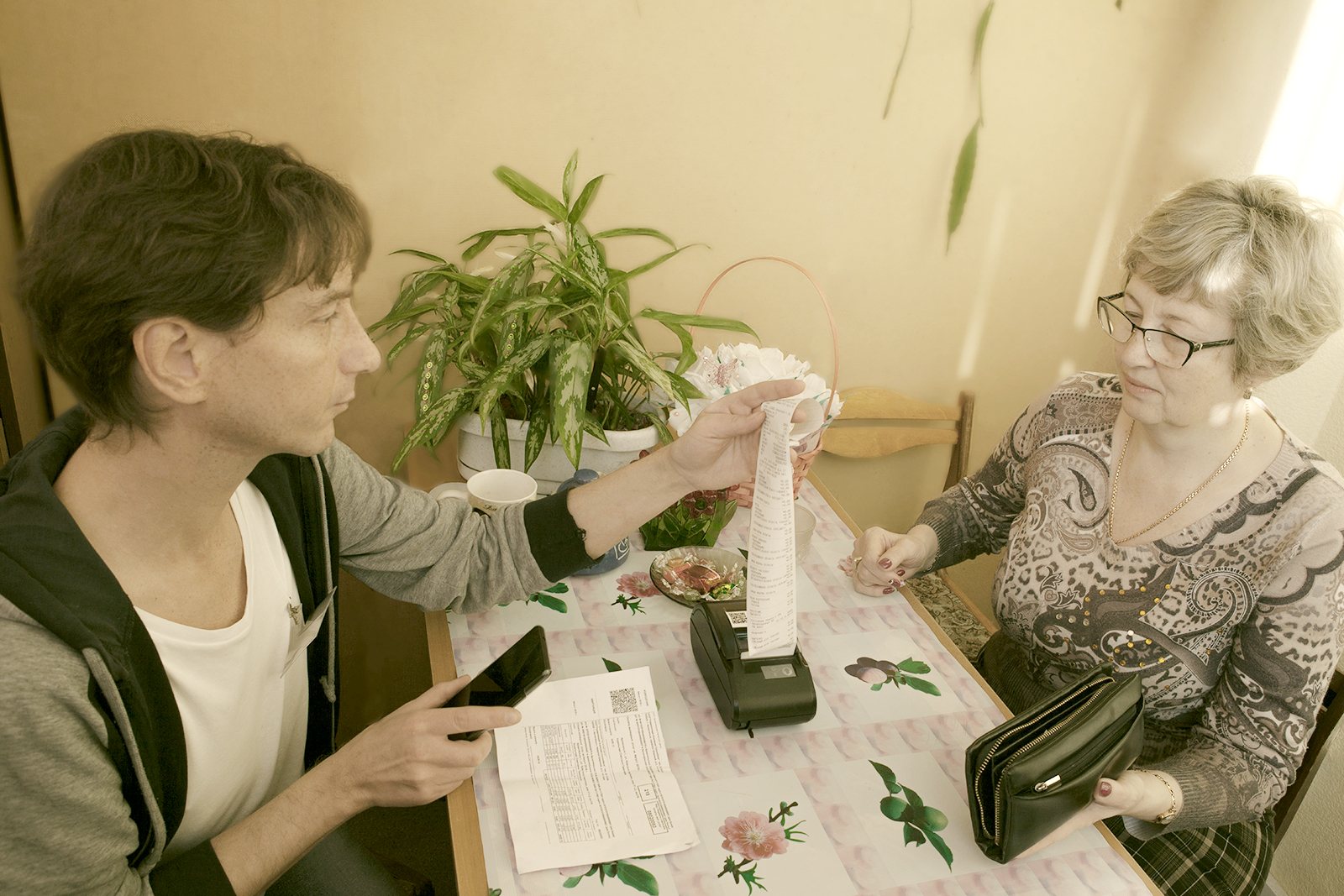 Программа «Доступная среда»
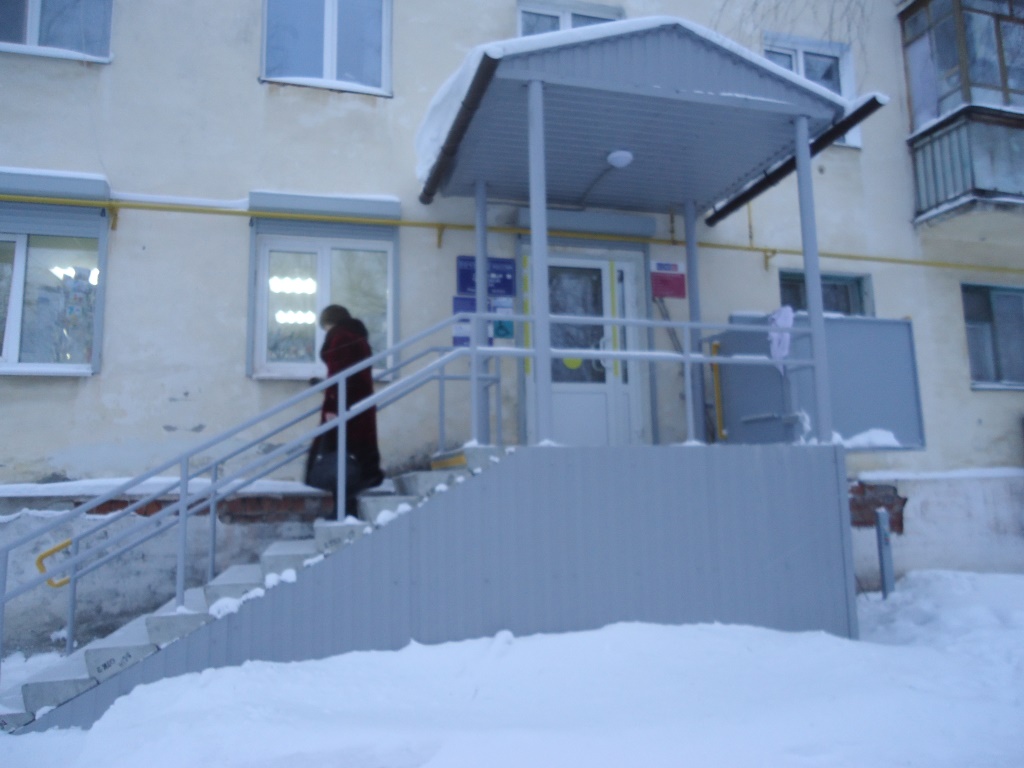 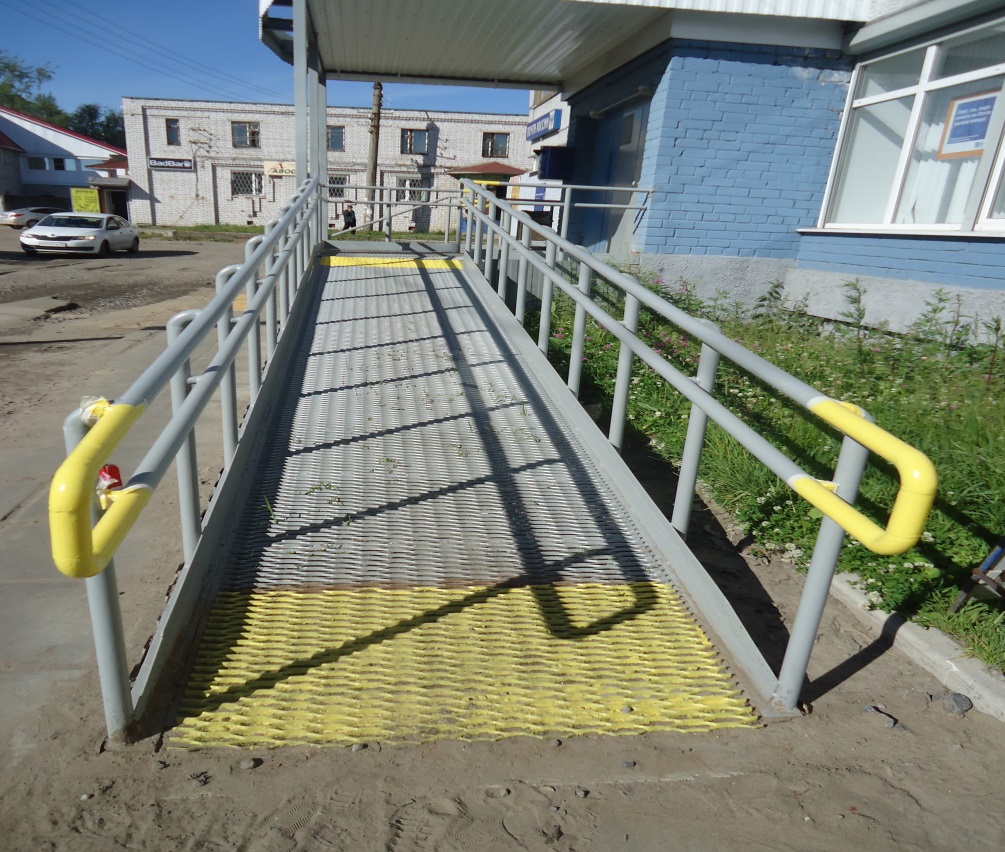 [Speaker Notes: 163015, Архангельская область, г. Архангельск, пр. Ленинградский, д. 161 163058, Архангельская область, г. Архангельск, ул. Силикатчиков, д. 3 корп..2 163065, Архангельская область, г. Архангельск, ул. Галушина, д. 21, стр. 2 163039, Архангельская область, г. Архангельск, ул. Клепача, д. 5 164288 Архангельская область, Плесецкий район, п. Савинский, ул. Октябрьская, д. 22 165302 Архангельская область, г. Котлас, ул. Володарского, д. 104  165305, Архангельская область, Котласский район, г Котлас, улица 70 лет Октября, 20  164537 Архангельская обл, с. Емецк, Горончаровского ул, 50 164609, Архангельская обл, д. Ваймуша, Гагарина ул, 17 164670, с. Лешуконское ул. Победы д.11 164670 164023 Архангельская область, Коношский район, д. Пономаревская, ул. Советская, д.6 165651, Архангельская область г. Коряжма, ул. Космонавтов, 4 165304, Архангельская область г. Котлас, ул. Красносельская, 3 164577 Архангельская область, Виноградовский р-н, п. Рочегда ул. Комсомольская д.33 165179 Архангельская область, п. Артемьевская д. 96   165182 Архангельская область, с. Шеговары ул. Центральная д. 42 Шенкурский  р-н 165195 Архангельская область, д. Шипуновская ул. Волосатова д. 14                 165500, Архангельская область с. Верхняя Тойма ул. Комсомольская  д.2 164558, Архангельская область п. Двинской  ул. Труфанова  д.2 Верхнетоемский р-н 164585, Архангельская область, Виноградовский район, п Важский, улица Индустриальная, 11  164000 Архангельская область, Коношский район, поселок Ерцево, улица Гагарина, 9 164294 Архангельская обл, Плесецкий р-н, д Вершинино, Вершинино, 85 164136 Архангельская обл, д. Морщихинская (Печниковское мо), Лесная ул, 5А 164124  Архангельская область, Каргопольский район, д Шелоховская, Архангельская улица, 23]
Реновация отделений
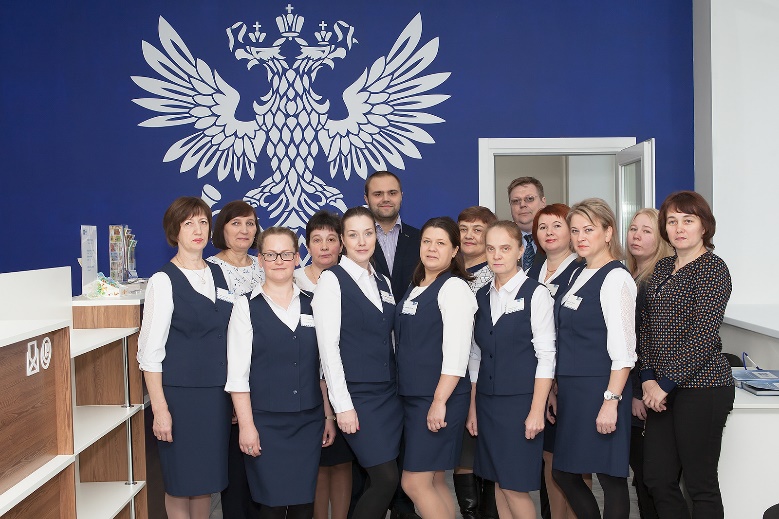 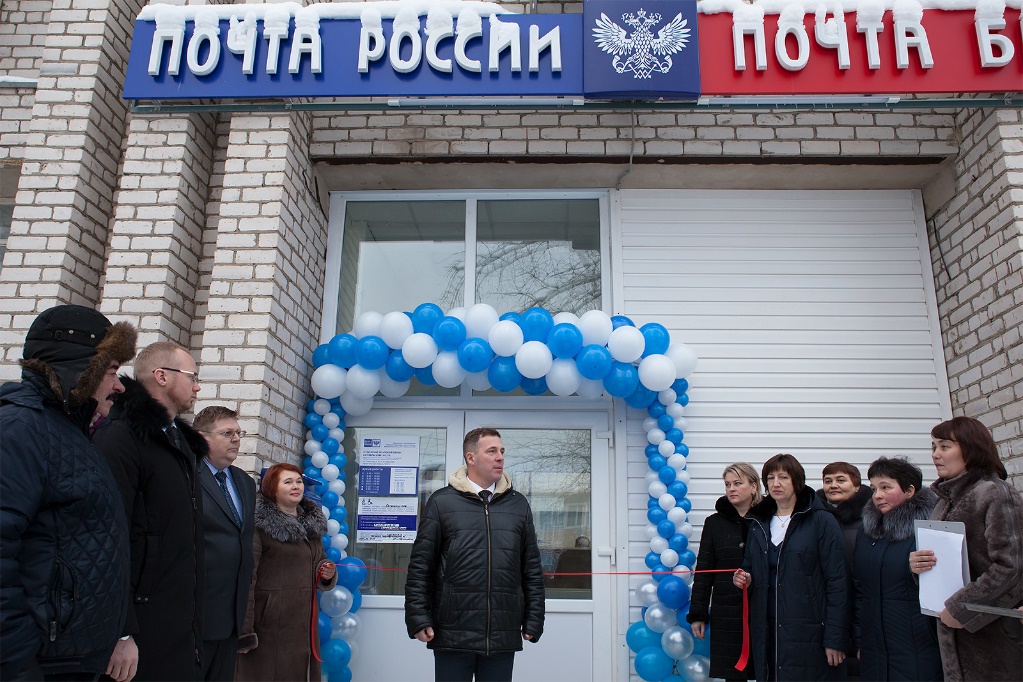 Реализованные проекты
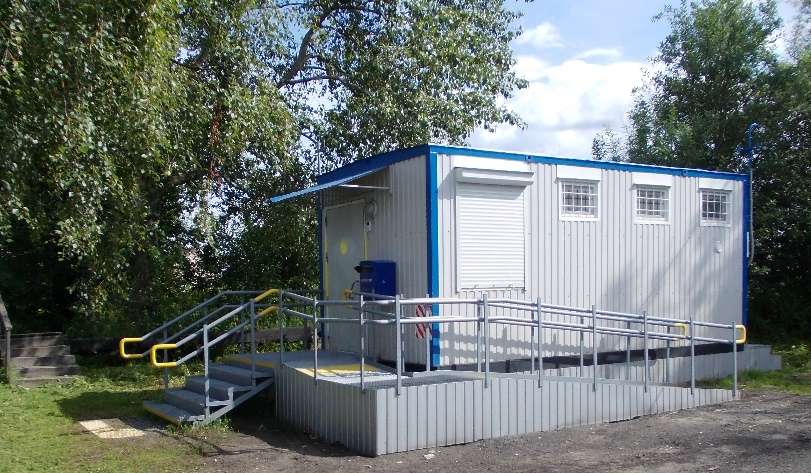 Установка модульных отделений почтовой связи (МОПС)
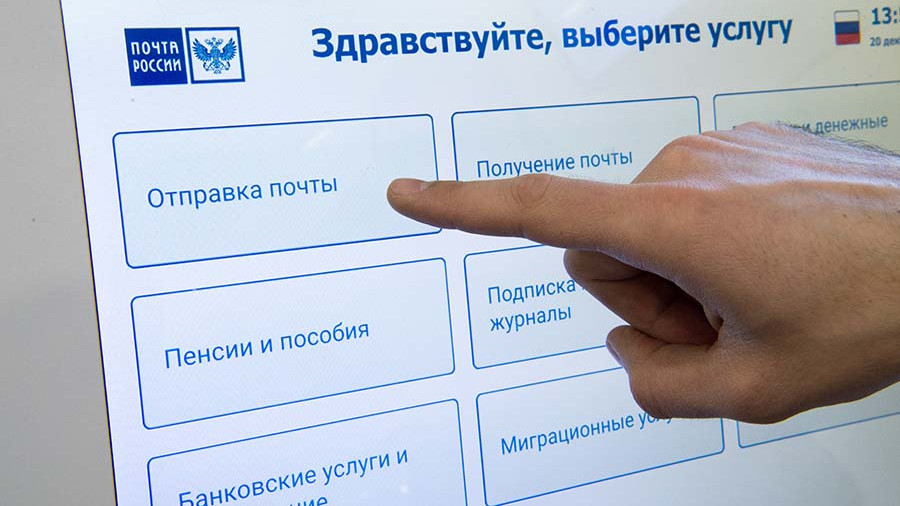 Запуск электронной системы управления очередью в 15 ОПС
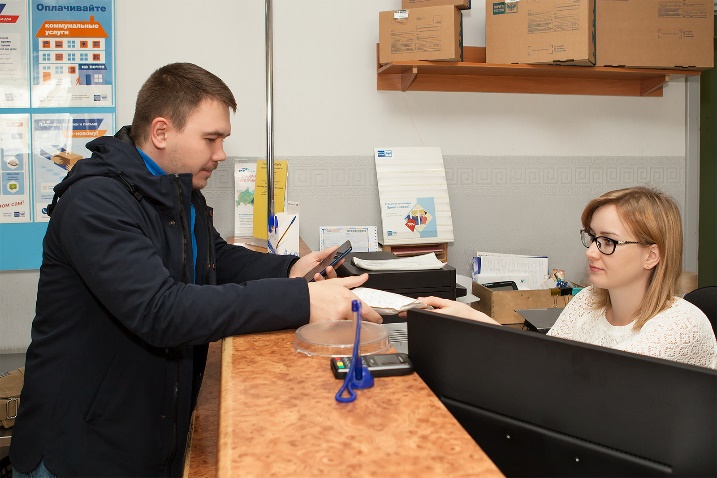 Простая электронная подпись – получение корреспонденции по SMS уведомлению – время обслуживания сокращено до 1,5 минут.
Качество сервиса
2017
2018
Общее количество жалоб и негативных отзывов на работу ОПС, шт.
- 82%
- 73%
- 45%
- 57%
- 55%
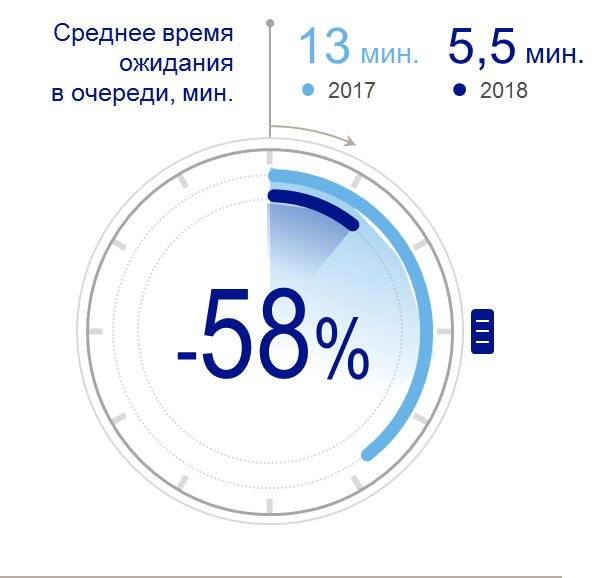 Общее количество жалоб
Очереди
Неуважительное отношение
Организация работы
Жалобы на  
доставку
Перспективные проекты
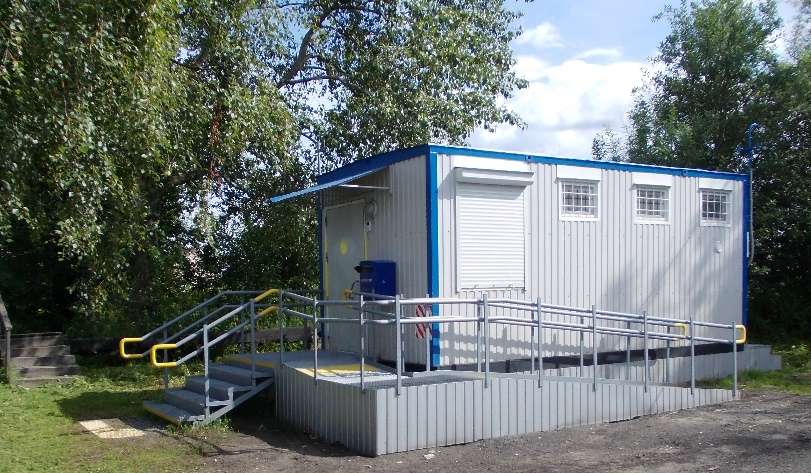 Установка в труднодоступных районах 19 МОПС на паритетных началах с Администрацией АО
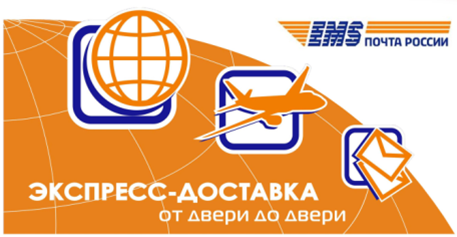 Расширение базы клиентов EMS
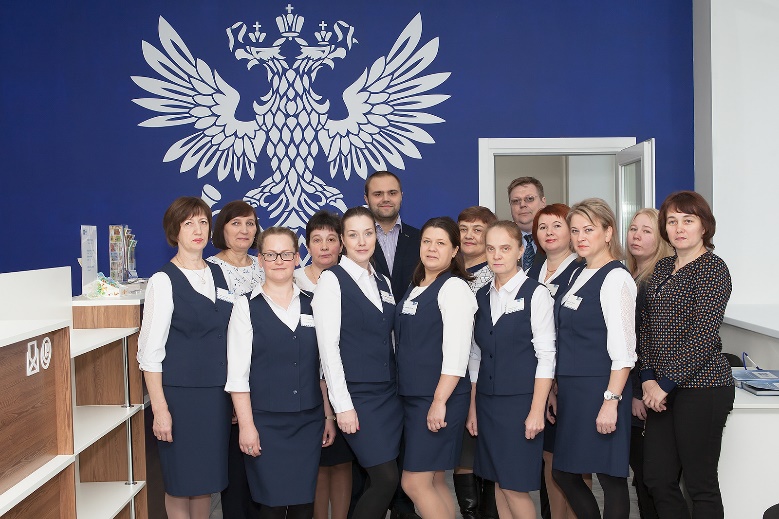 Реновация сети ОПС – проект 1+1
Взаимодействие с муниципальными образованиями
Годовой объем, отданный конкуренту
Информация по количеству СОПС
Контактная информация
УФПС АРХАНГЕЛЬСКОЙ ОБЛАСТИ 
- ФИЛИАЛ ФГУП «ПОЧТА РОССИИ»

Бедрин Григорий Михайлович
Директор

Архангельск, пр-т Троицкий, 45
Тел.: (8182) 41-00-01, Моб. тел.:+7 905 293 7070
Факс: (8182) 20-19-63
E-mail: Grigoriy.Bedrin@russianpost.ru